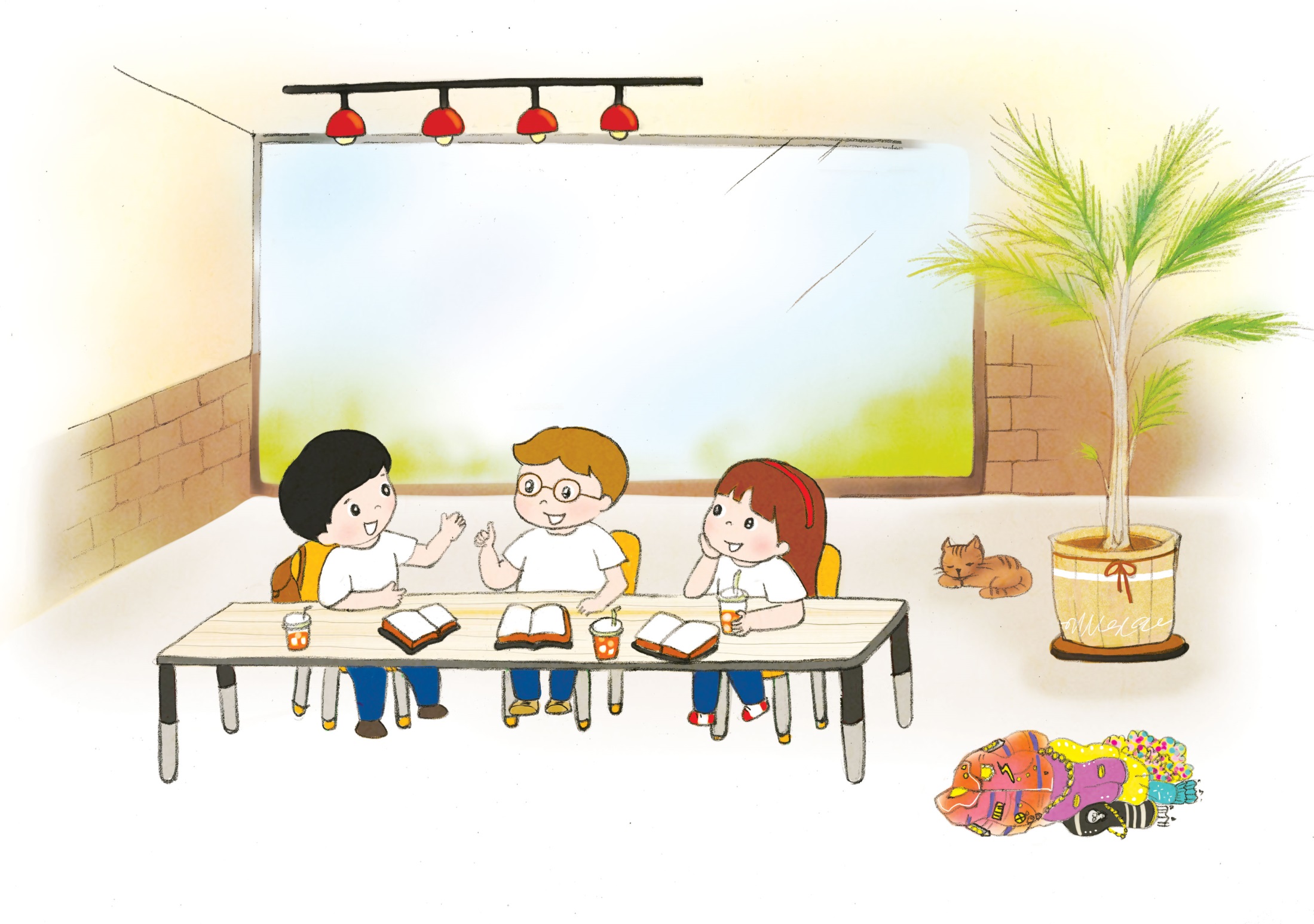 すくいの　りゆう
エペソ4:11-12
みことばを　きく　じかんに　
すべての　はたらきが　おきます
せいれいはたらき
みつかいはたらき
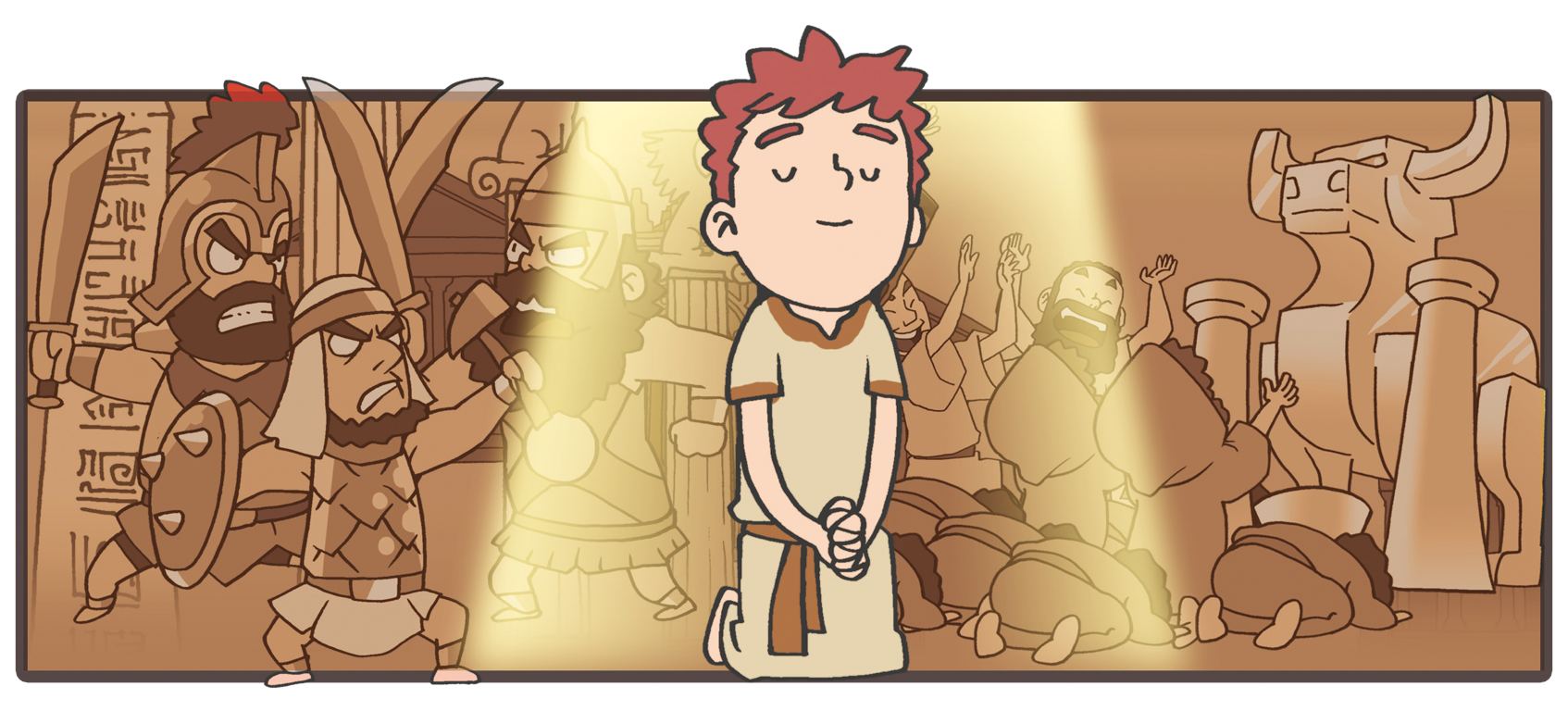 くらやみ
しばられる
いやし
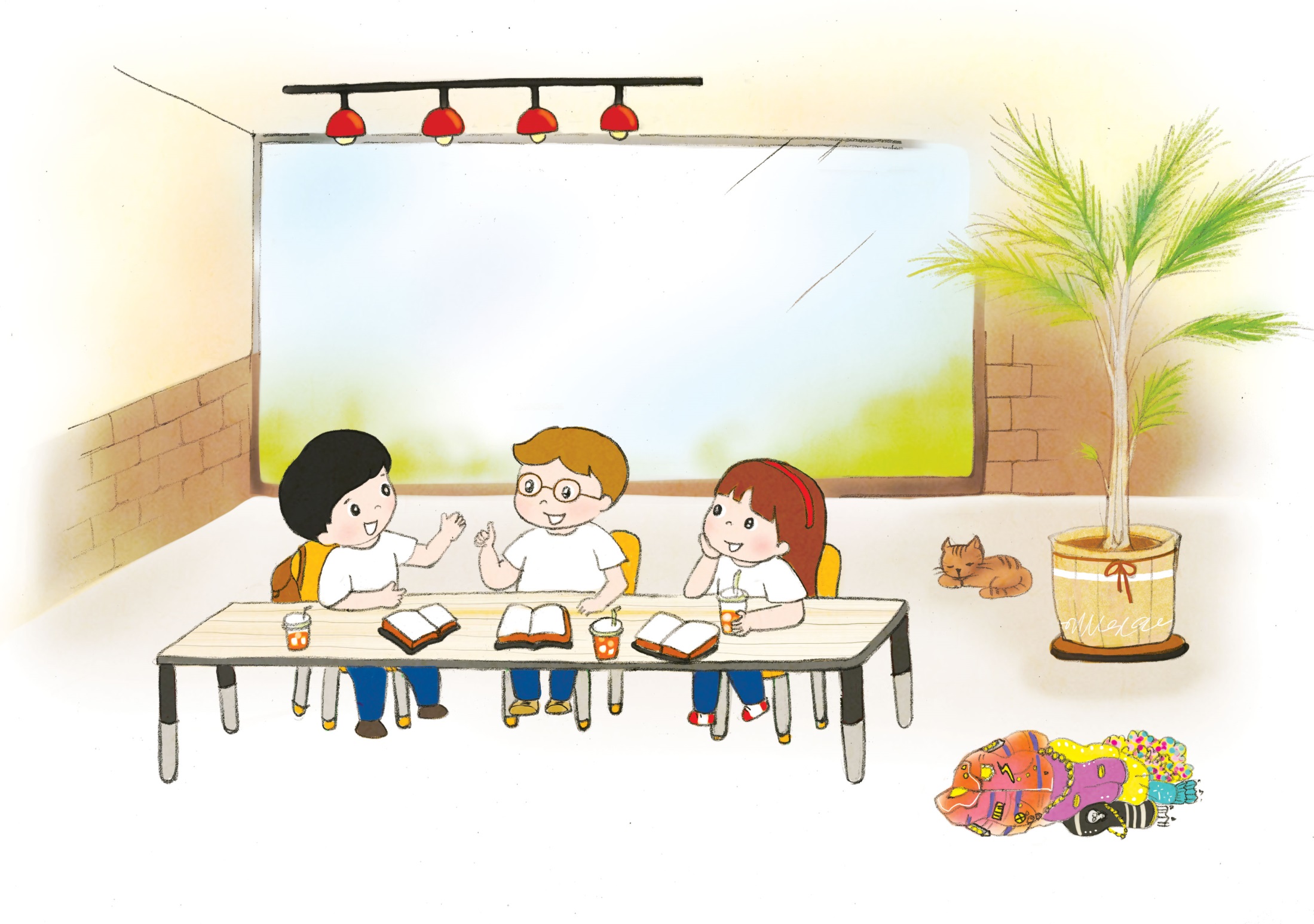 すくいの　りゆうを　ふかく　フォーラムしよう
あるひ　せいこうしゃの
ざに　いるでしょう！
そうせいき3しょうの　もんだいで　すべての　
ひとが　ほろびに　おちいりました
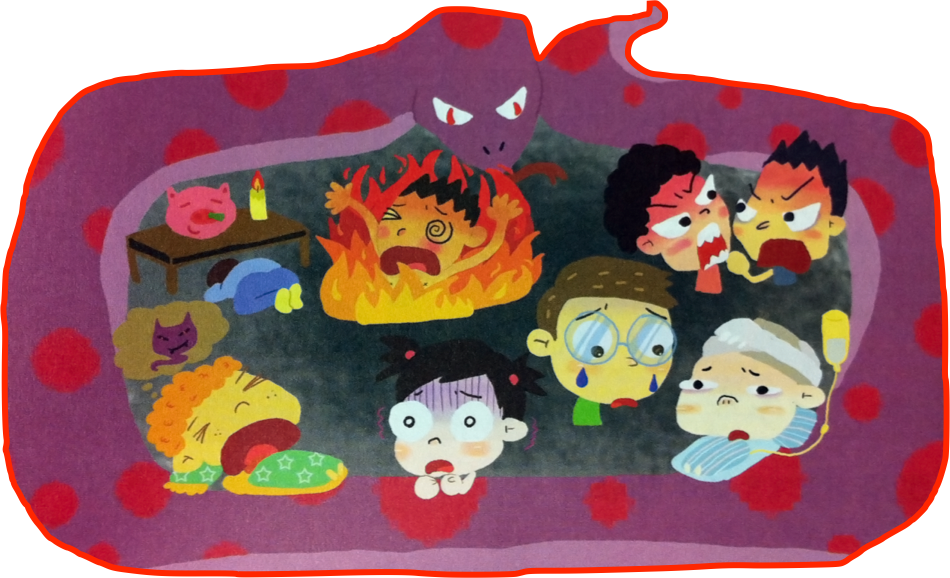 シャーマニズム、
うらない、ぐうぞう
みしんじゃ6つの　
じょうたい
かみさま　はなれ、
つみ、サタン
[Speaker Notes: 神様からはなれた状態からくる１２の問題]
ただ　キリストの　ほかには　みちは　ありません
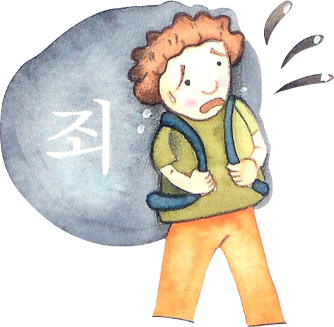 つみ
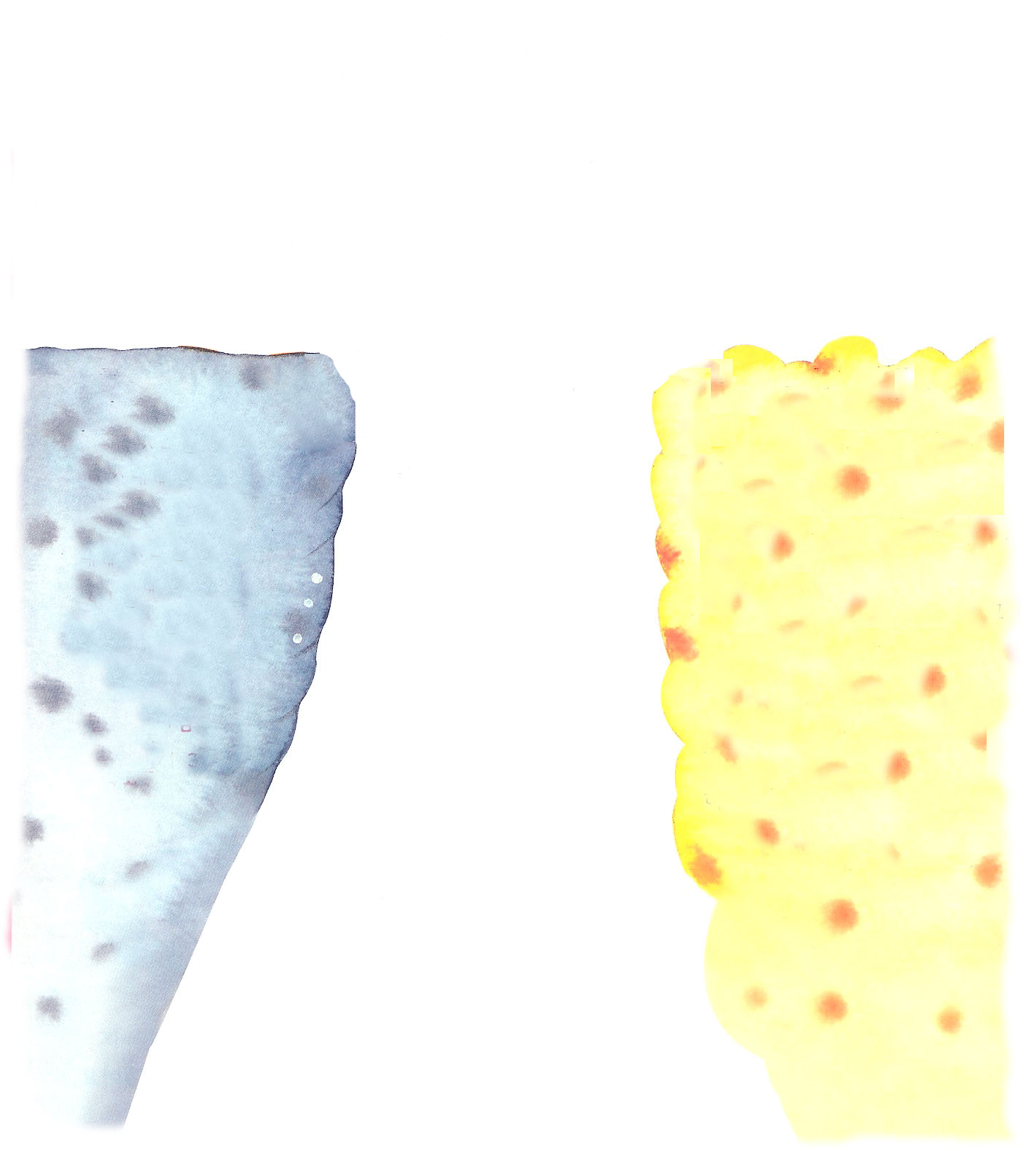 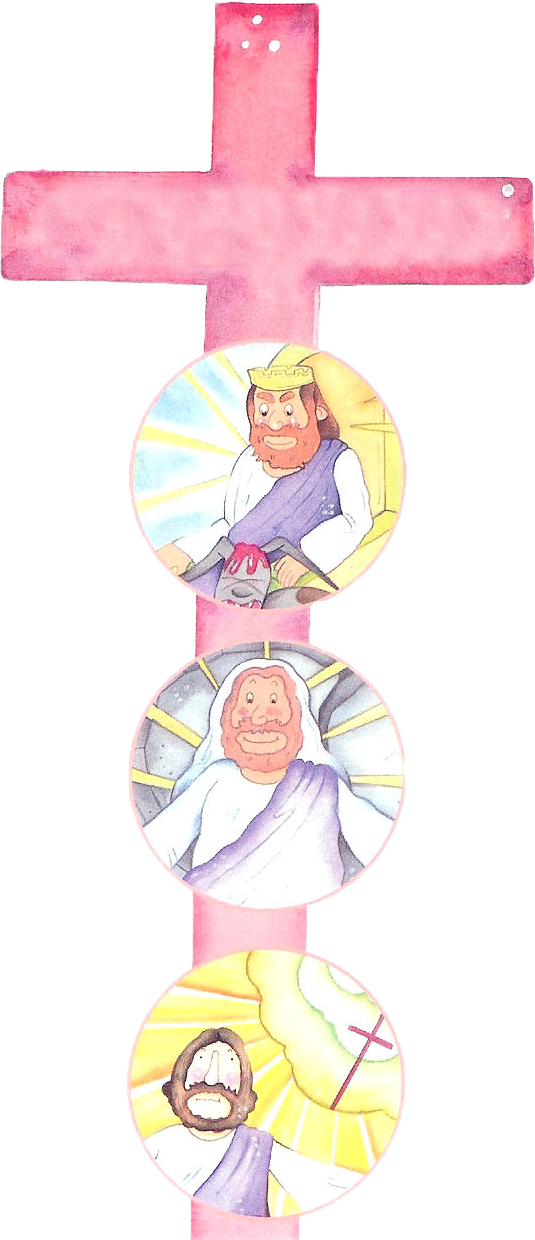 [Speaker Notes: 참선지자 참제사장 참왕 예수 그리스도]
1. ゆいいつの　もんだい　かいけつ　だからです
すくいぬしは　ひとりだけです (エペソ4:1-5)
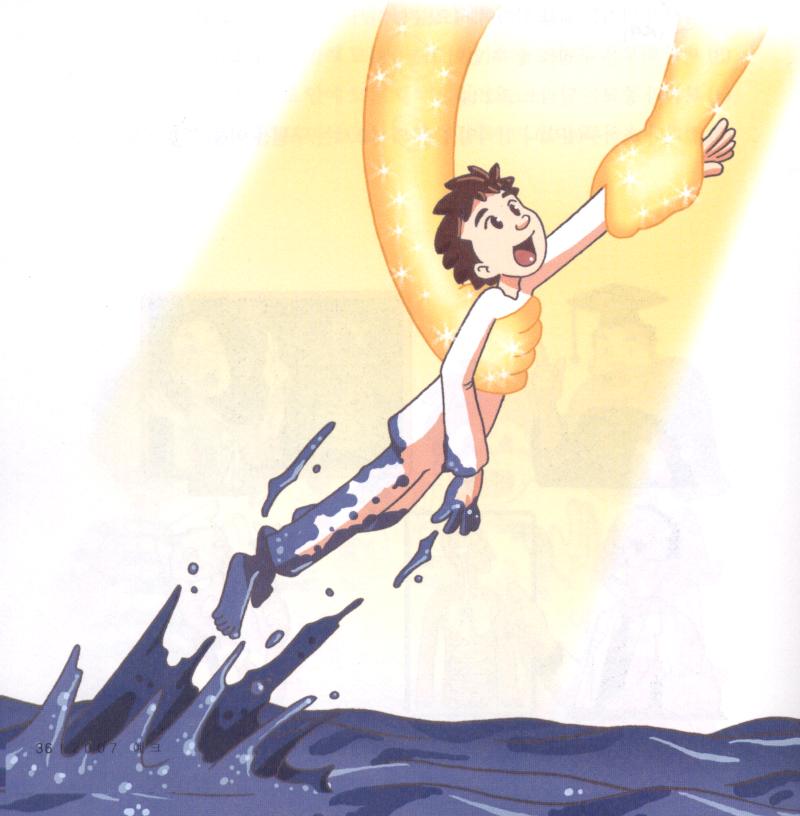 かみさまも　ひとりです (エペソ4:6)
ひとりひとりに　めぐみの　たまものを　くださいました(エペソ4:7)
[Speaker Notes: 沼に落ちた人は、自分の力で出てくることはできません。]
2. すくいの　りゆうを　きょうかいに　
あたえられました(エペソ4:12)
しんとを　ととのえる　ためです
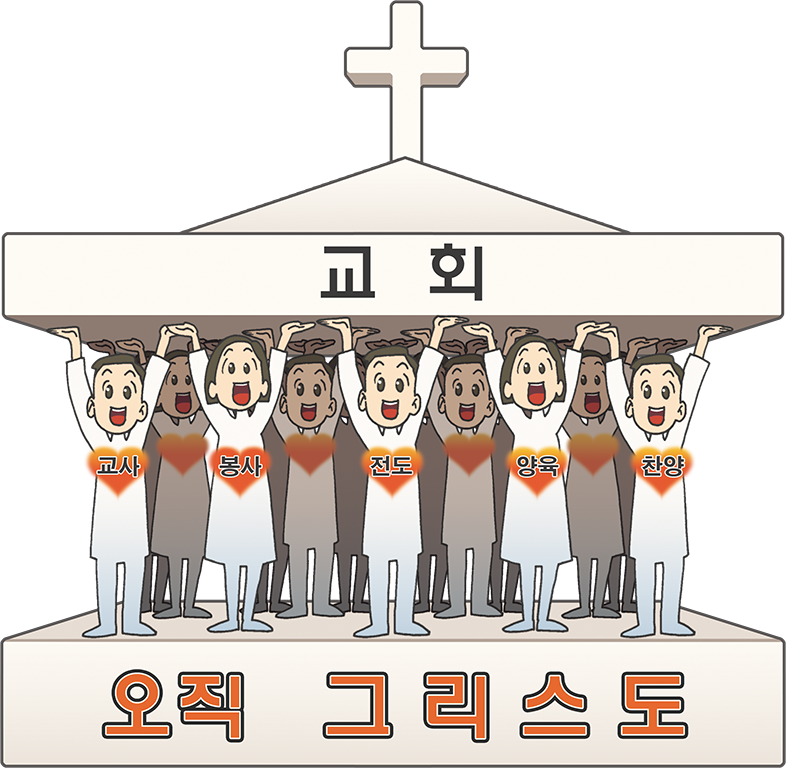 ほうしの　はたらきを　させるためです
きょうかい
キリストの　からだを　たてあげる　ためです
でんどう
ぼくし
きょうし
さんび
よういく
ただ　キリスト
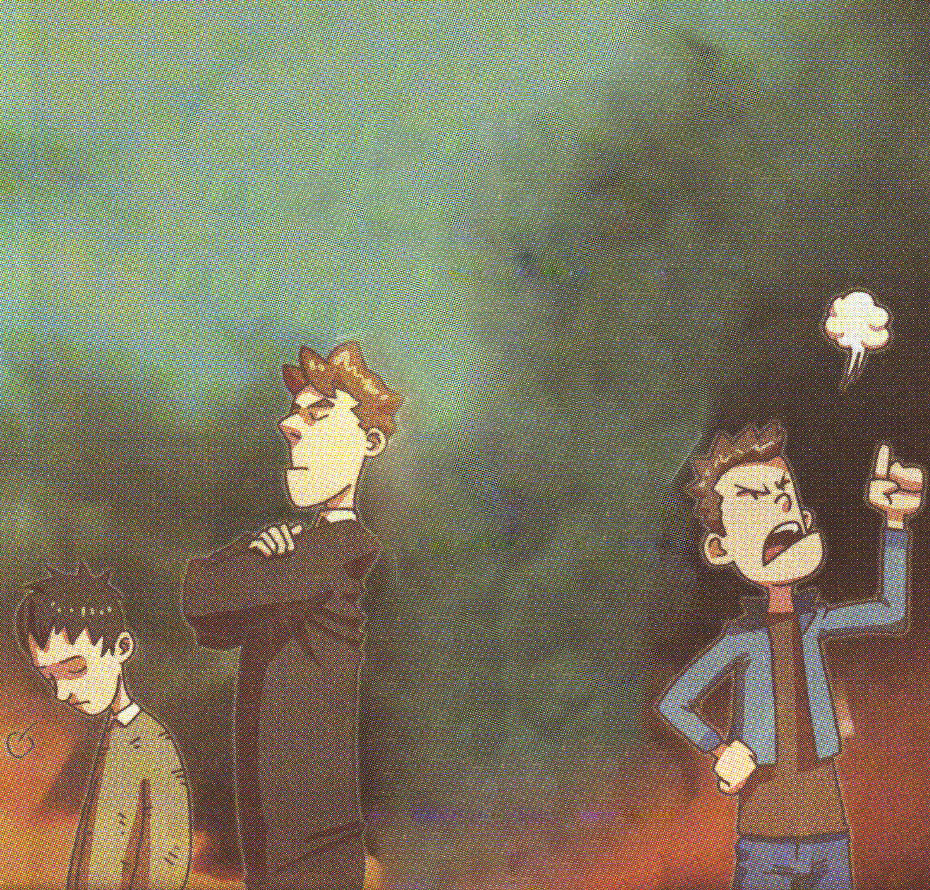 3. ふるい　ひとと　あたらしい　ひとは　
ちがうためです
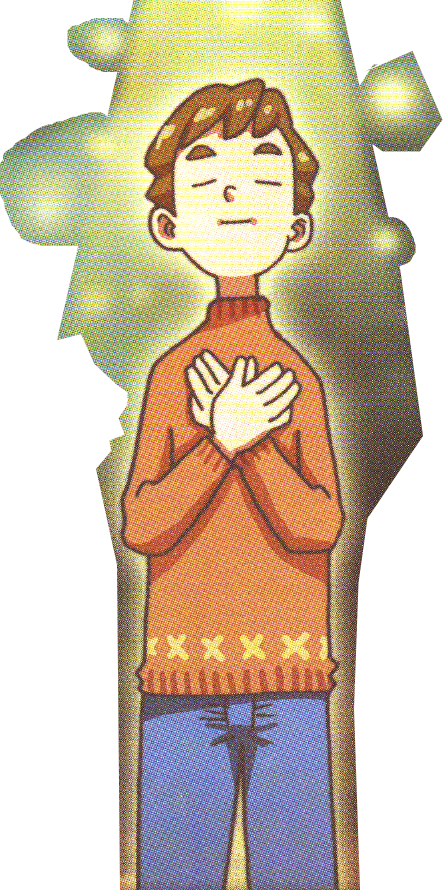 いのちが　ない
むなしい　こころ
しんりに　もとづく　ぎと　せいを　
もって　つくりだされた　
あたらしい　ひと
むち（しらない）
フォ
ー
ラム
し
て
いん
し
よう
こく
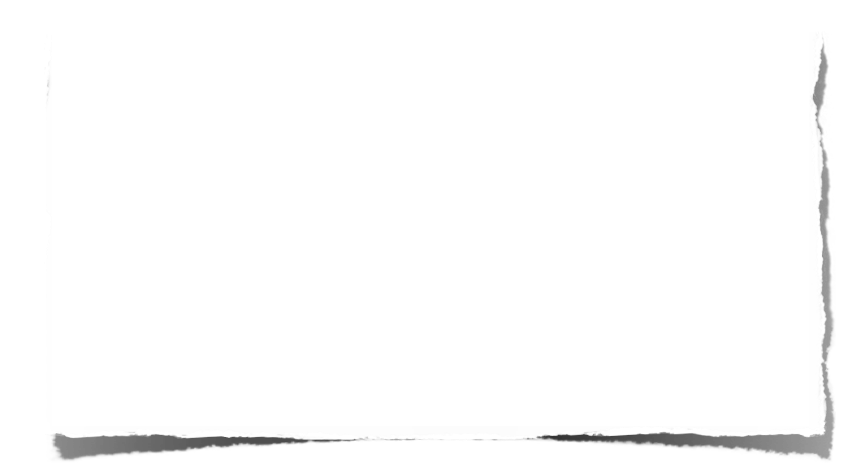 みことばの　なかで　いちばん　こころに　
のこった　ことを　フォーラムしよう
わたしが　すてるべき　ふるい　ひとの　しゅうかんは　なにが　あるのか　フォーラムして　わかちあおう